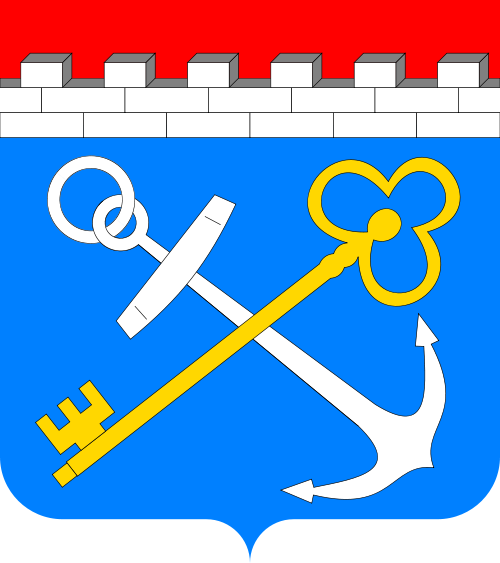 Комитет по развитию малого,                                                                         
среднего бизнеса и потребительского рынка
Ленинградской области
Субсидия
«Проценты по кредитам»
Возмещение части затрат, связанных                                                                      с уплатой процентов по кредитным договорам
2025
ОБЩАЯ ИНФОРМАЦИЯ
*в 2025 году выделено 71 000 000 рублей
*возмещается не более 75% затрат
*максимальная сумма субсидии -  2 000 000 рублей
*минимальная сумма затрат - 500 000 рублей
*прием заявок  7-16 мая 2025
УСЛОВИЯ ОТБОРА ПОЛУЧАТЕЛЕЙ СУБСИДИИ
соответствие получателя субсидии на дату подачи заявки требованиям, установленным Порядком
соответствие получателя субсидии категориям, предусмотренным Порядком (п. 2.6) и критериям отбора (п. 2.7)
соответствие затрат направлениям и требованиям Порядка                                        (п. 2 Приложения 2 к Порядку «Дополнительные условия на возмещение затрат, связанных с уплатой % по кредитным договорам)
предоставление документов в установленный объявлением срок
! Отбор победителей - в соответствии с очередностью поступления заявок при соблюдении данных требований
ПОДАЧА ЗАЯВКИ
в электронном виде через личный кабинет системы ssmsp.lenreg.ru
документы подписываются 
усиленной квалифицированной электронной подписью
сканы документов должны быть
надлежащего качества (читаемые)
заявку можно отозвать на доработку 
по кнопке «Отозвать заявку»
ТРЕБОВАНИЯ К СОИСКАТЕЛЮ
является субъектом МСП (включен в Единый реестр МСП rmsp.nalog.ru)
осуществляет деятельность в Ленинградской области 
состоит на налоговом учете в Ленинградской области
не осуществляет производство/реализацию подакцизных товаров и(или) добычу полезных ископаемых (выписка ЕГРЮЛ/ЕГРИП)
допустимая задолженность по налогам не превышает 30 000 рублей
нет просроченной задолженности по возврату в бюджет субсидий
не признан нарушителем по полученным мерам поддержки (rmsp-pp.nalog.ru)
основной ОКВЭД не должен быть – разделы K, L, N (за исключением групп кодов 78 - 82) Общероссийского классификатора (ОК 029-2014 (КДЕС Ред. 2)
среднесписочная численность за 2024 год от 3 единиц
нет просроченной задолженности по кредитному договору, предоставляемому для возмещения затрат по процентам
иные требования Порядка предоставления субсидий
ВОЗМЕЩАЮТСЯ затратЫ  2024-2025 года по 1 кредитному договору
Уплата % по кредитам, полученным в российских кредитных организациях, имеющих лицензию ЦБ
Цель кредита – приобретение или модернизация основных средств или пополнение оборотных средств
Рефинансирование кредитов на указанные цели –  
затраты не ранее 2024 года
Субсидия не предоставляется для возмещения процентов 
по просроченной задолженности
комплект документов
Заявление по форме (формируется в системе)
Копия кредитного договора 
с указанием цели использования заемных средств
Письменное подтверждение кредитора о целевом использовании кредита или об отсутствии претензий к заемщику по расходованию кредитных средств, подписанное кредитором
Копии платежных поручений, подтверждающих оплату % по кредиту
Справка, подтверждающая объем платежей и отсутствие просроченной задолженности, по форме или содержащая указанную информацию
ОТВЕТСТВЕННОСТЬ ПРЕДПРИНИМАТЕЛЯ
Ответственность за полноту и достоверность информации и документов в заявке, а также за своевременность их представления несет соискатель!
! К возмещению принимаются затраты, 
произведенные только в безналичном порядке, 
с расчетных счетов субъекта МСП, открытых для ведения 
предпринимательской деятельности
ОБЯЗАТЕЛЬСТВА пОЛУЧАТЕЛЯ субсидии
Увеличение выручки – не менее 4%
Осуществление деятельности в течение 3 лет 
с момента получения субсидии
Сохранение среднесписочной численности – 90%
Заработная плата - не ниже МРОТ в Ленинградской области                              в 2025 году - 23 800 рублей
РАЗМЕР СУБСИДИИ
не может превышать величину выручки 
(за минусом НДС, акцизов) по итогам 2024 года

 максимальный размер субсидии – 75 % от затрат, 
но не более 2 000 000 рублей

коэффициент корректировки в соответствии с динамикой 
результатов деятельности  в 2024 году по отношению к уровню 2023 года:
- по выручке
- по среднесписочной численности работников
- по уровню среднемесячной заработной платы
СВЕДЕНИЯ О РЕЗУЛЬТАТАХ ДЕЯТЕЛЬНОСТИ(приложение 2 к заявлению)
ИНФОРМАЦИЯ В ПОМОЩЬ СОИСКАТЕЛЯМ
ОБЪЕМ ВЫРУЧКИ определяется в следующем порядке:   
                                           
- юридические лица (независимо от системы налогообложения) -                               на основании отчета о финансовых результатах годовой бухгалтерской (финансовой) отчетности  (форма по КНД 0710099), предоставленной в налоговые органы 
ИП, применяющие ОСНО, - на основании отчета о финансовых результатах годовой бухгалтерской (финансовой) отчетности  (форма по КНД 0710099), предоставленной в налоговые органы
ИП, применяющие УСН, - на основании данных в налоговой декларации                   по налогу, уплачиваемому в связи с применением УСН, предоставленной                           в ФНС за отчетный финансовый год
ИНФОРМАЦИЯ В ПОМОЩЬ СОИСКАТЕЛЯМ
ИП на патенте - на основании строки «Итого  доходов» книги учета доходов
     за год, предшествующий году  предоставления субсидии
ИП на НПД (налог на профессиональный доход) - на основании справки                       о состоянии расчетов (доходах) по налогу в приложении "Мой налог" или                     в веб-кабинете «Мой налог» на сайте www.npd.nalog.ru за год, предшествующий году предоставления субсидии.
 
СРЕДНЕСПИСОЧНАЯ ЧИСЛЕННОСТЬ РАБОТНИКОВ (ССЧ)  рассчитывается                      на основании сведений по ССЧ в годовом отчете по форме ЕФС-1.
ИНФОРМАЦИЯ В ПОМОЩЬ СОИСКАТЕЛЯМ
СРЕДНЕМЕСЯЧНАЯ ЗАРАБОТНАЯ ПЛАТА рассчитывается                                               на основании значений суммы выплат и иных вознаграждений, начисленных в пользу физических лиц (работников), и ССЧ согласно отчету по форме ЕФС-1                                                                             
       по формуле ЗП=ОВ/M/ССЧ, где
   ЗП – значение среднемесячной заработной платы;     
   ОВ –  сумма выплат  за отчетный год согласно форме ЕФС-1
   М – количество месяцев деятельности  получателя субсидии в отчетном 
   периоде: при регистрации соискателя в году предоставления субсидии 
   применяется количество полных месяцев с даты регистрации соискателя, для
   остальных соискателей применяется значение «12»;
   ССЧ – значение ССЧ получателя субсидии в отчетном году согласно годовому отчету по форме ЕФС-1.
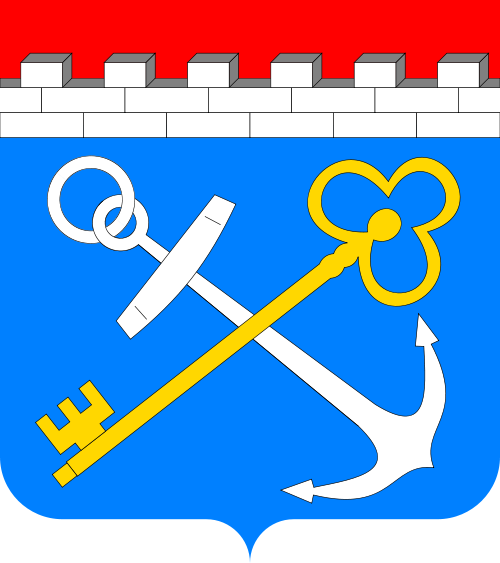 Комитет по развитию малого, среднего бизнеса 
и потребительского рынка
Ленинградской области
Информация о датах приема заявок и порядке предоставления субсидий msp.lenobl.ru   и   813.ru

Консультации ГКУ «ЛОЦПП» 
8 (812) 576-64-06